Importance of the death & resurrection      of JesusMatthew  20:17-19Pastor Sam KimOctober 6, 2024
Scripture Reading
Importance of the death and resurrection of Jesus

Matthew 20:17-19
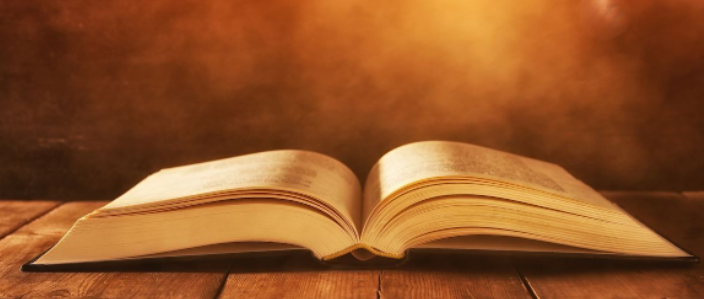 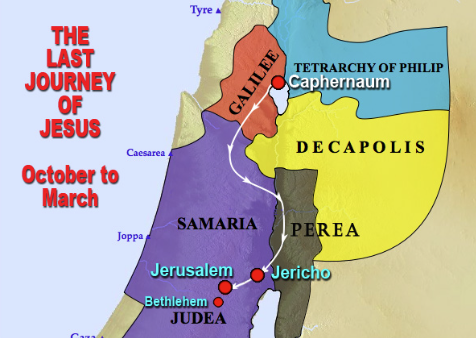 Dead Sea
Anti-type: Coming of Messiah – His death & resurrection
4 Typologies (Foreshadowing): 

God’s sacrifice of an animal to cover the nakedness of Adam/Eve (Genesis 3)

Abraham’s sacrifice of Isaac (Genesis 22)

Passover of the Angel of death in Egypt (Exodus 12)

Installation of the sacrificial system (Leviticus)
3 Prophesies told to the disciples
Prophesies concerning Jesus – O.T.
Zechariah 9-12

 Psalm 22; 41:19; 69:21; 16:10

 Isaiah 53 – The forbidden chapter
Meaning and Application
1 Peter 1:3-12 Meaning of the death & resurrection of Jesus

 1 Peter 1:13-21 Call to holiness
To God be the glory!